NICU Length of Stay
How Can We Improve?
What is Value?

Joe Kaempf, MD
Providence Health System  Women and Children’s Services
Portland, OR
October 2020
Disclaimer
I have no conflicts of interest to disclose.

The Vermont Oxford Network played no role in the design, analysis, interpretation or reporting of this presentation. The views, conclusions, and opinions expressed are solely mine and do not represent the Vermont Oxford Network.
Value
Health Benefits Obtained/Resources Consumed

Quality
Do we consistently get the specific health goal we wish from ‘X’?

Impact
Which benefits are most important?
Where are we devoting resources/money/time/energy?
Who is receiving the above?
How do we balance what is ‘do-able’ with what is high impact?

Prioritize
Low-Hanging Fruit for inclusion, QI experience and team-building
Mid- and High-Hanging Fruit in the resource consuming sectors
Improve Population Health








    Improve Individual                           Reduce per Capita                                                                                                      
       Care – ‘STEEEP’                                          Cost            
                 
Triple Aim = Value equation

Improve Population Health + Improve Individual Care ‘STEEEP’/Reduce per Capita Cost
NICUs are no longer “profit centers”

                                NICUs are $$$ losers for many hospitals

                        #1 NICU cost – Staffing

                               Staffing is driven by Acuity and Census

Acuity is driven by GA, BWT, therapies recommended, surgical and tertiary services,…..and morbidity rates

Census is driven by # of admissions,……and
 Length of Stay (LOS)
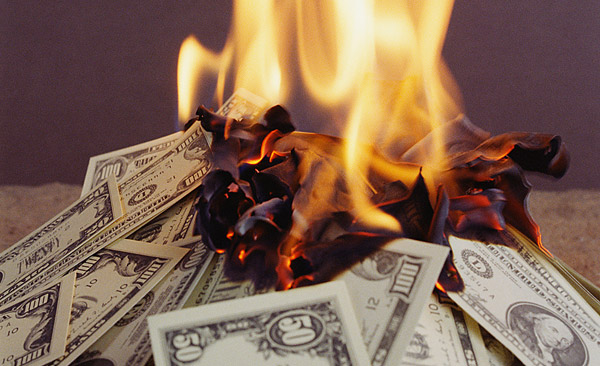 Which of those can you influence?

                       Gestational age?
                      Therapies offered?
                        Improved morbidity rates?
                      Other?

           Many factors affect length of        
           stay,….it’s a tangled web.
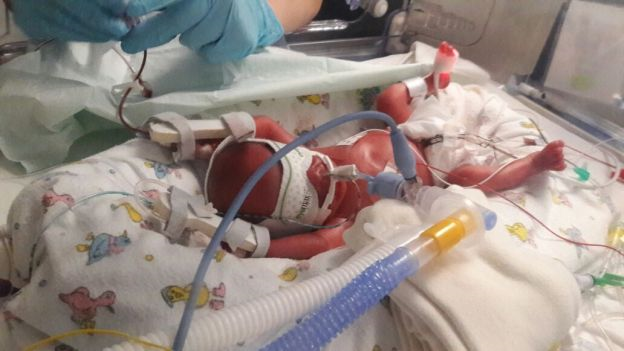 <32 weeks       32-36 weeks         37-42 weeks

USA Births                 2%                        9%                              89%

NICU Admits            15%                     70%                             15%

Bed Days                 40%                45%                     15%

Acuity                       High                      Low                        Variable 

PMA at discharge is greater for infants born at 23-28 weeks compared to 29-36 week infants
VON Survival                        2000                    2017

24 Wks                   58%               64%  


Length of Stay 
24 Wks                              132 d  (@43 wks)
28 Wks                                73 d  (@38 wks)

25% of surviving 24 week infants are in the hospital 
5 months or more.
Median Length of NICU Stay
VLBW infants

2000 to 2014
39 NICUs
Proficiency via 
  Benefit Metric

Green – high    
    proficiency 

Yellow – average

Red – lower 
    proficiency 

Kaempf et al, Arch Dis Child FNN, 2018
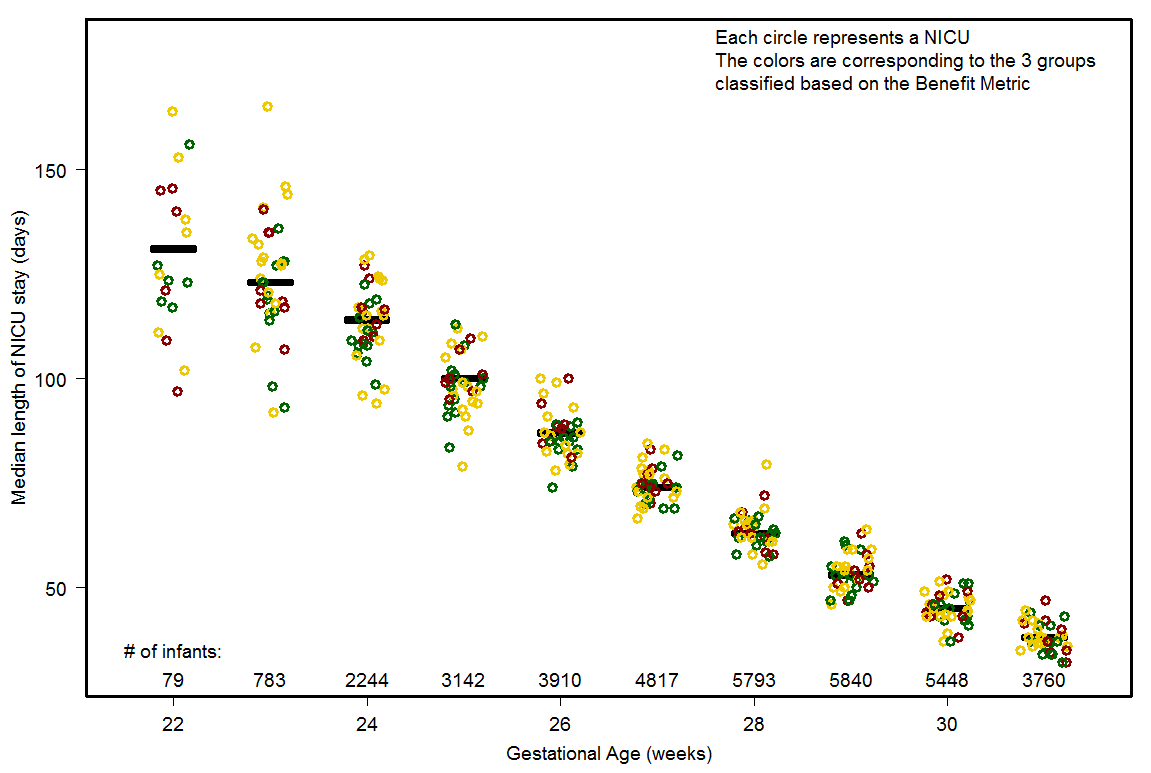 2 high proficiency NICUs as ranked by the Benefit Metric 
25 week survivors have a 32 day difference in median LOS,….why?
[Speaker Notes: Wide variation in Median as well from NICU to NICU for each GA week.]
Seaton, et al    BMJ Open  2016
Systematic review of factors that predict NICU LOS          

5042 studies but only 9 studies met “LOS prediction criteria”   

           Gestational Age    Birth Weight    Sex

“The ability to predict LOS Day 1 would be valuable,….dynamic adjustment would be helpful,….organizational factors are sizable and not quantitated,….a meta-analysis was not possible due to methodologic variability.”
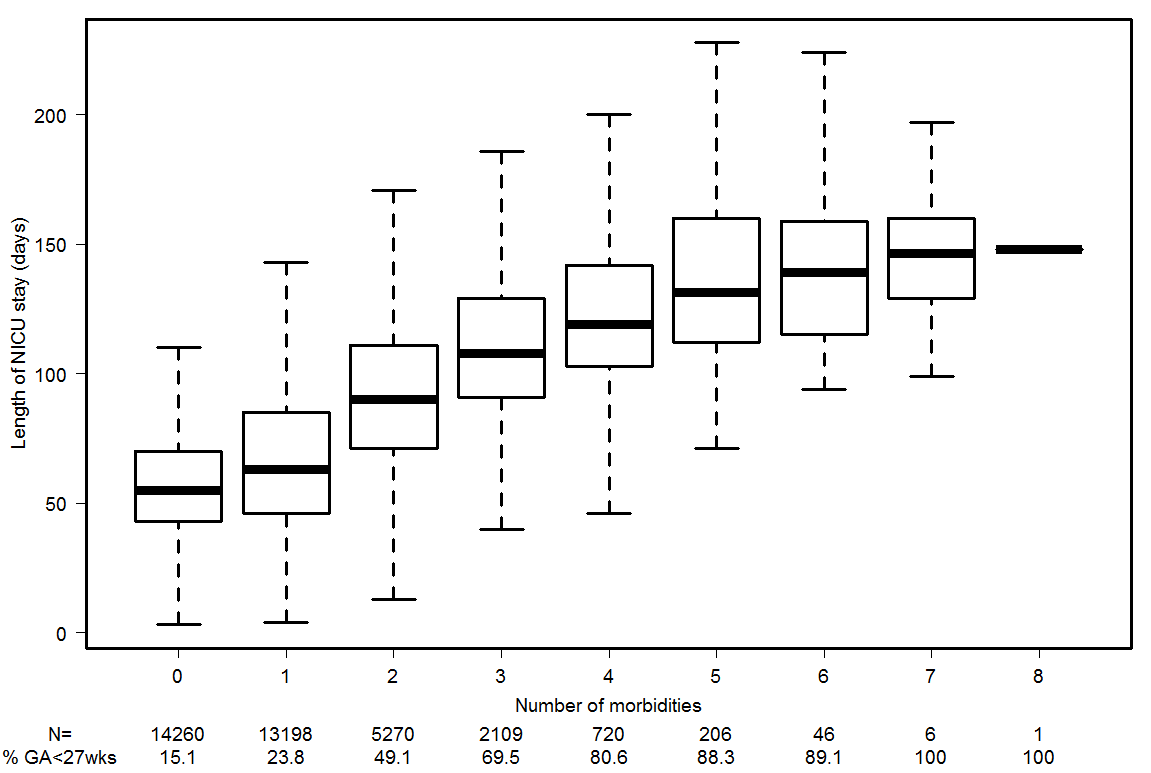 The more premature,
the more morbidities
suffered.
More morbidities,
longer the length of stay.        Kaempf et al
Length of Stay Risk-adjustment Take Home Message

Gestational Age
   Birth Weight                      explains ~50% of LOS variance  
          Sex

                             
CRIB/SNAPPE Score 
C/S vs Vaginal                                  ups it to ~60% LOS variance 
Inborn vs Outborn
Maternal socio-economic factors
Geography
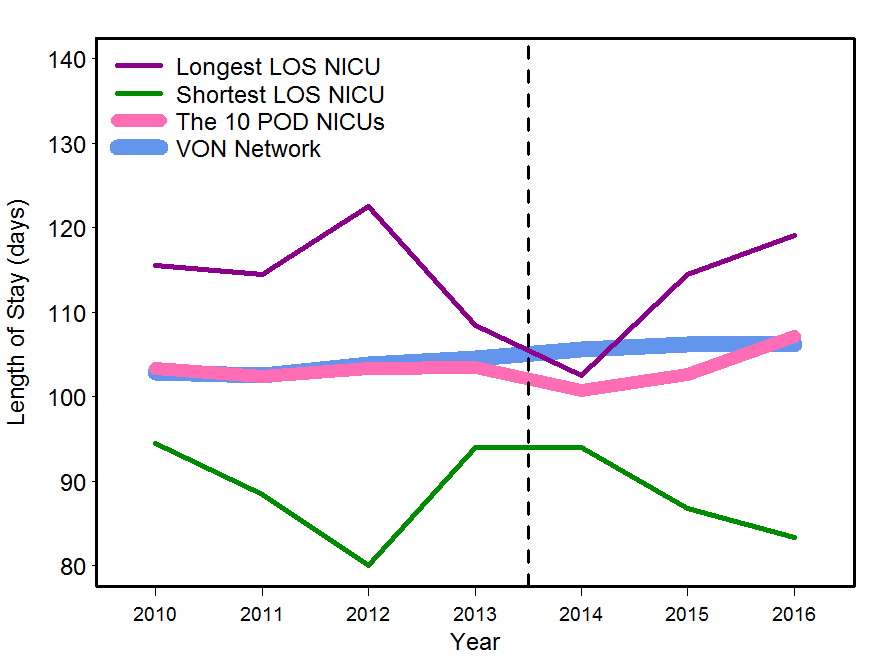 Risk-adjusted - Green NICU has fewer morbidities than Purple NICU,
and 30 day difference in LOS.
~$120,000 per baby
Kaempf et al, JAMA Peds 2015
Reducing major morbidities – BPD, NEC, nosocomial infection, SIVH, SROP, PVL generally
        decreases the LOS. 


    With major morbidities  
factored in, ~75% of the LOS
variance can be explained,….
but what accounts for the 
       other ~25%?
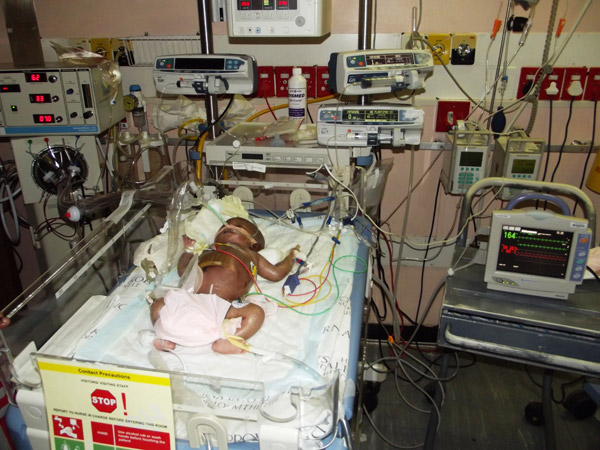 Morbidities are intertwined with decreasing GA and BWT,…..horse or cart as we study LOS?

CPQCC data - mortality rate has negligible effect on LOS and Total Bed Days,….ditto for transfer rates.           H Lee, J Perinatol, 2013

NICUs that have fewer morbidities in extremely premature infants report reduced mortality which can increase total bed days.
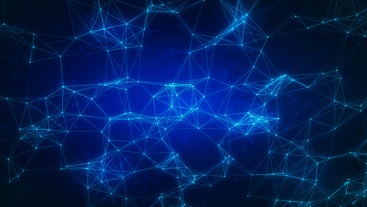 LOS is 4–dimensional, it’s quantum,….non-linear interactions in complex adaptive systems.

 You cannot predict the performance of any whole by simply studying the parts.

NICUs are networks composed of non-homogenous agents with competing interests,….interacting in undisclosed manners.  There are no independent “parts”.

                Kaempf and Suresh, J Perinatol, 2019
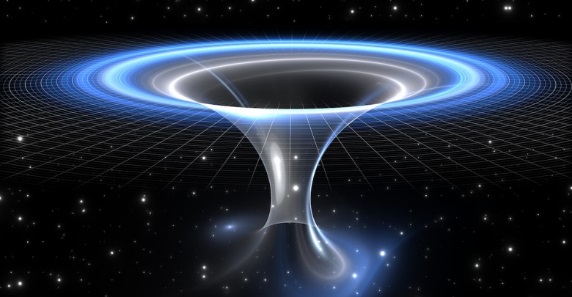 Let’s pause for a moment,…..what is missing from the NICU length of stay literature?
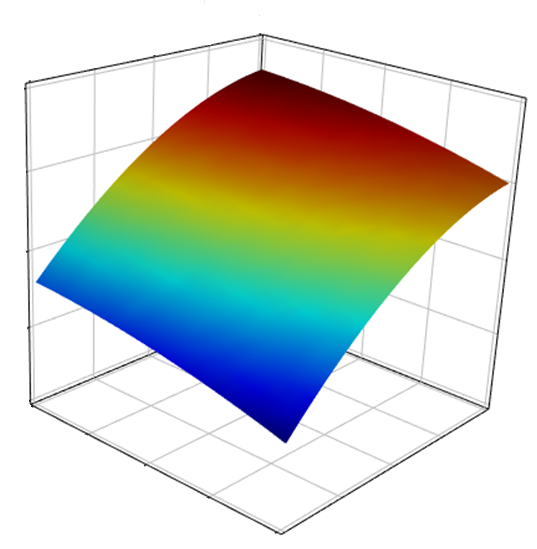 Where is the optimal position on this 3- dimensional undulant, magic carpet ride?

Optimal for whom?

The infant?
The family?
RNs/MDs/NNPs…?
Insurance companies?

Society-at-large?
LOS
Mortality
Morbidity
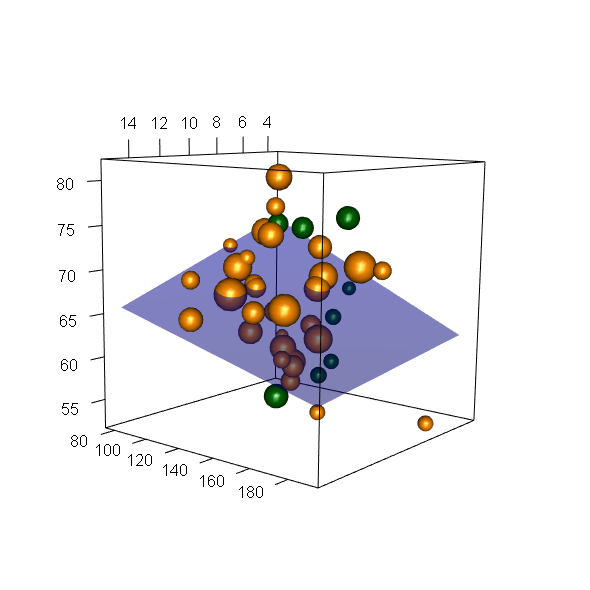 39 NICUs
“Benefit Metric” in  21,423 VLBW infants

LOS decreases as the morbidity score increases (improves)

LOS increases as mortality decreases

LOS increase seen with decreasing mortality is blunted by a better  morbidity score
Mortality (MEED)
LOS
days
Wow!
Kaempf et al, Arch Dis Child FNN, 2018
Risk-adjusted Composite       Morbidity Score
Neurodevelopmental outcomes in premature infants <28 weeks  are not uniformly improving.

                                                        Cheong, Pediatrics, 2017
                                                                              Burnett, Pediatrics, 2018  
                                                                        Twilhaar, JAMA Pediatrics, 2018
                                                                                Spittle, Pediatrics, 2018
                                                                     Adams-Chapman, Pediatrics, 2018
                                                                         Nakanishi, J Perinatology 2018
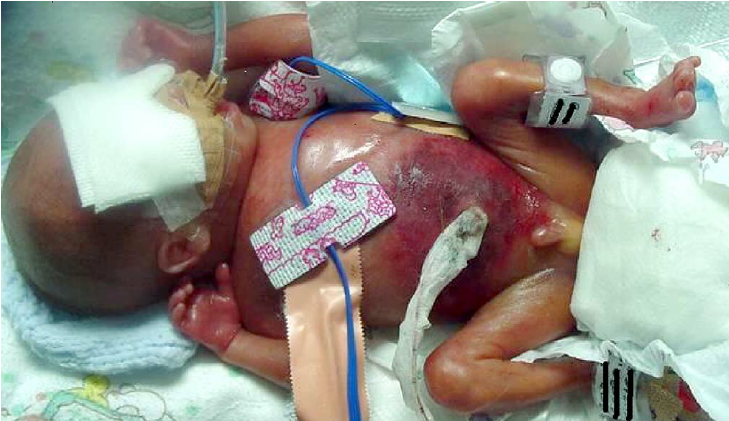 If a premature infant is discharged home without BPD, Grade 3-4 IVH, Stage 3-4 ROP, PVL, NEC, FIP, nosocomial infection, or a D/C weight <10th percentile…..
likelihood of good long term health and neurodevelopment?

~90%
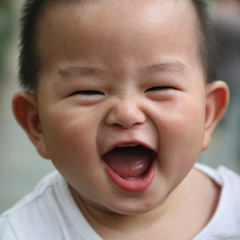 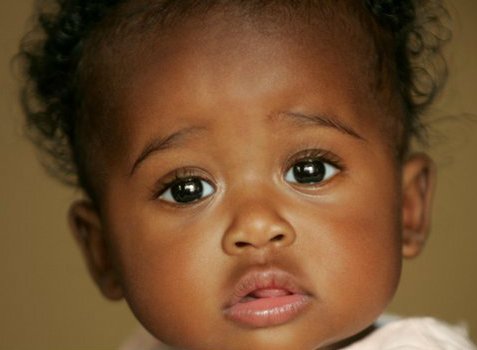 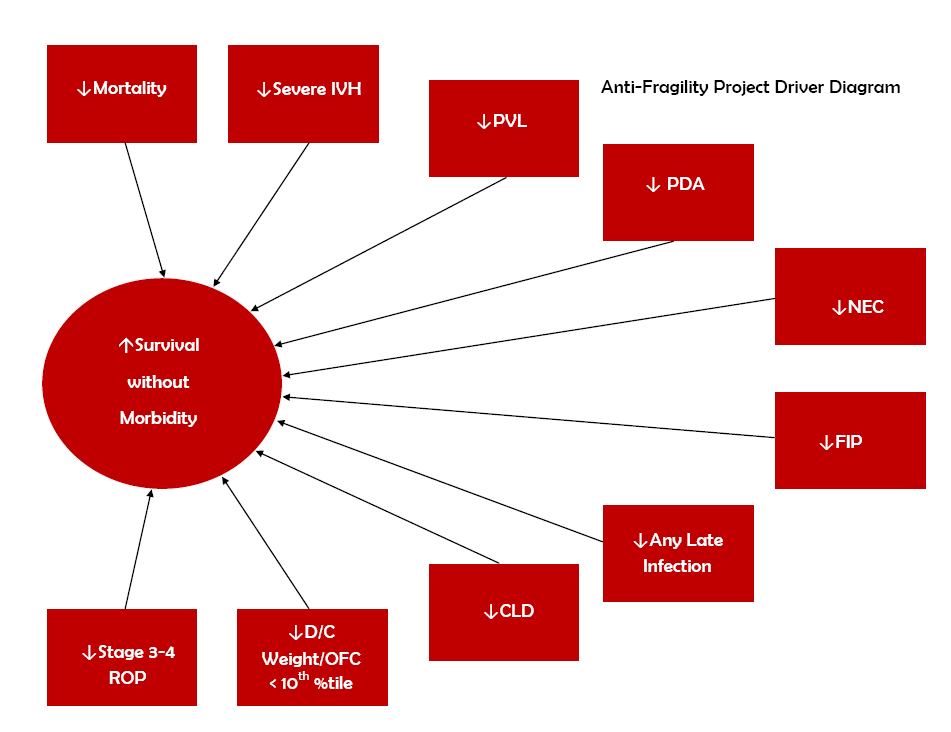 Goal

Move the Big Dot in VLBWs in the most proficient, efficient, family-centered fashion possible!
Heather Kaplan, MD
Take Home Message
and
Helpful Hints to Improve NICU LOS
Length of Stay Optimization Menu for <32 Week VLBWs

Enhance preconception obstetric care to reduce premature birth rate 
Consensus periviability guidelines – shared decision-making, family informed choice
Optimize obstetric care – antenatal corticosteroids, MgSO4, placental transfusion, rational fetal monitoring, Golden Hour delivery room proficiency, skilled teamwork
Reduce major morbidities via evidence-based guidelines and standardization
Discharge-to-home pathway, clear expectations and family centered care 
Breast milk promotion, feeding guidelines, cue-based nippling or IDF 
Consistent apnea guidelines, spell-free definitions, pulse oximetry standards, judicious home monitor use
Immunization well before discharge target, consider outpatient herniorrhaphy 
Practical car seat test guidelines with common sense flexibility
 Creative Home Healthcare, RN visits, judicious home NG feeds, G-tubes
 Quarterly multi-discipline review all <32 week infants discharged at >40    
         weeks. 
Do-able EBM standardization and culture-of-excellence change. Yes.
Length of Stay Optimization Menu for 32-36 Week Infants

Discharge-to-home pathway, clear goals, expectations, family-centered care
 R/O Sepsis guidelines – Kaiser calculator
RDS, TTN, and Jaundice guidelines and standardization
Breast milk promotion, feeding guidelines, cue-based nippling or IDF 
Consistent apnea guidelines, spell-free definitions, pulse oximetry 
       standards, judicious home monitor use
6. Immunization schedule well before discharge target
7. Quarterly multi-discipline review all 32-36 week infants who are 
         discharged at >38 0/7 weeks  


  EBM/QI do-able,…this is the bulk of total bed days in many NICUs.
Length of Stay Optimization Menu for Term Infants

 Discharge-to-home pathway, clear goals and expectations, 
        family-centered care
2. Consistent apnea guidelines, spell-free definitions, pulse   
        oximetry standards, judicious home monitor use
3.  R/O Sepsis guidelines – Kaiser calculator
4.  Hyperbilirubinemia guidelines and home phototherapy protocol
5.  NAS guidelines – Yale “Eat/Sleep/Console”, outpatient Rx + f/u
6.  Surgical protocols for abdominal procedures like gastroschisis,            TEF, herniorrhaphy, feeding tubes, imaging  
7.  Quarterly multi-discipline review all term infants who are    
         discharged >10 days or >42 weeks
Strategies that possibly optimize LOS ???
Developmental Care – NIDCAP
Reduce pain/light/noise/sleep interruption
Parent-as-caregiver staffing model
Liberal wean-from-incubator protocol
Co-bedding twins
Music, parent voice recordings                              
Osteopathic Manipulative Therapy
Incentivize families $$$$
Aromatherapy
Medical foster care – later transition to family

Modify re-imbursement strategies for MDs, hospitals.
Fee-for-value not fee-for service, i.e., true population health
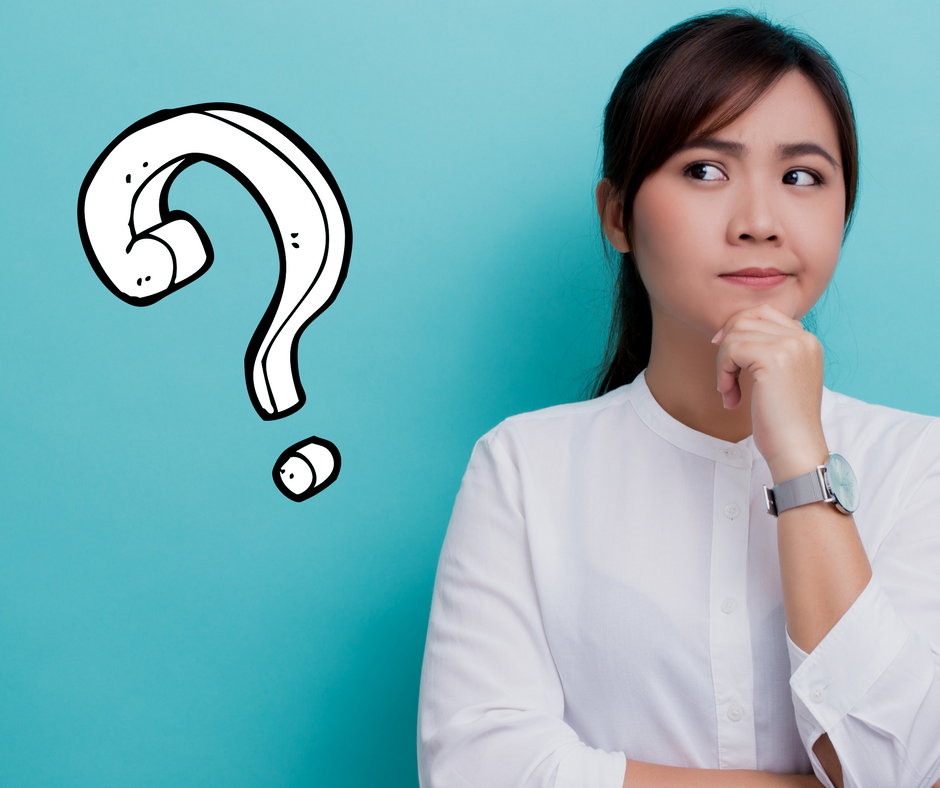 RCT support
Two caveats for length of stay analysis

Readmission rates after NICU discharge must      
       be kept in the proficiency/efficiency equation.

2.  As a NICU becomes more adept at reducing 
       morbidities, survival will improve and total    
       NICU days will possibly increase especially at 
       22-25 weeks.
SPD – sensory processing disorder

Dysfunctional, aversive nippling and feeding in premature infants has grown to epidemic proportions…?


         Ask any colleague >55 y/o who has done long term premature infant follow-up:

       “Are nippling issues in premies the same, better, or worse today as compared to the 1990’s?”
Prematurity is thousands of painful procedures,
much simply not evidence-based and unnecessary.

“Sensory processing disorder” is the premie brain trying to  integrate and respond to unnatural stimuli. 
Nippling - the phantasmagoric concert of 6 cranial nerves, the limbic system, the prefrontal cortex.

    Vinall, Grunau, Crozier, Synnes, Univ BC


     When we improve at  
reducing the scourge of SPD
 length of stay will shorten.
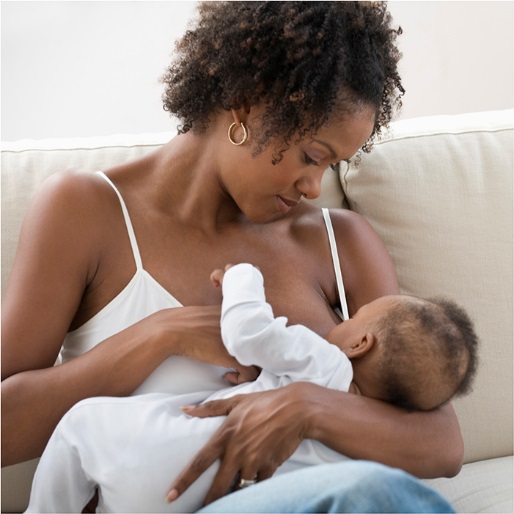 Does your NICU have formal guidelines?

 Reduce procedures, optimize pain    
      management, decrease sleep interruption,    
        minimize manipulation, maximize  
           Kangaroo Care.
 Infant driven feeding or cue-based 
         nippling standards.
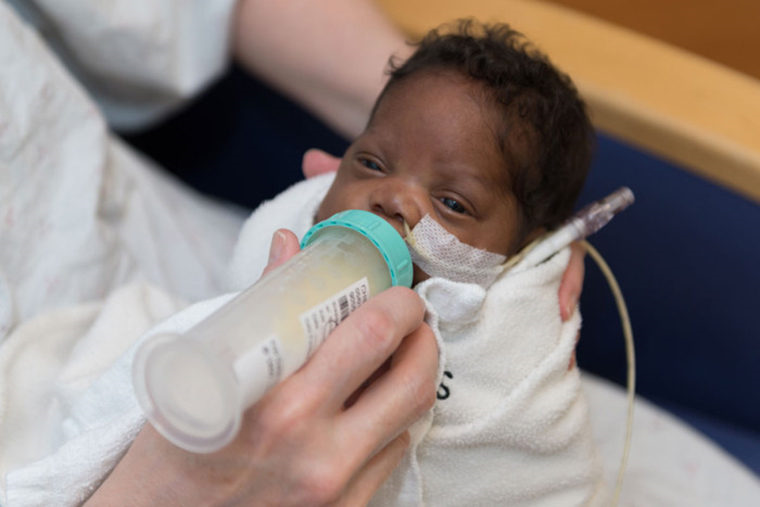 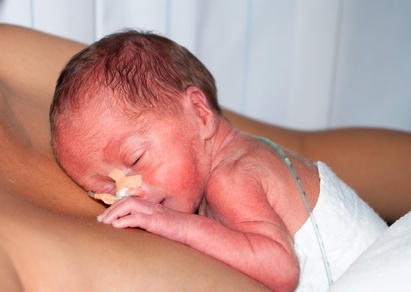